ПОРТФОЛИО
на група „КАТЕРИЧКА“
Част II
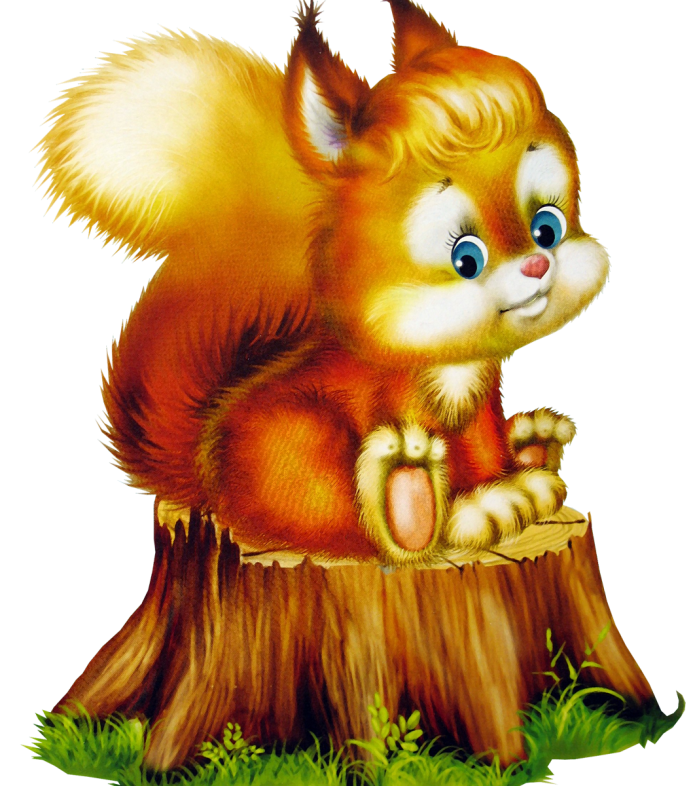 ТВОРЧЕСТВО
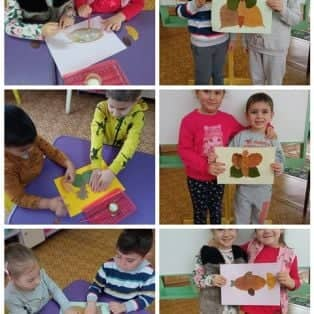 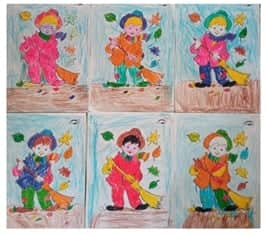 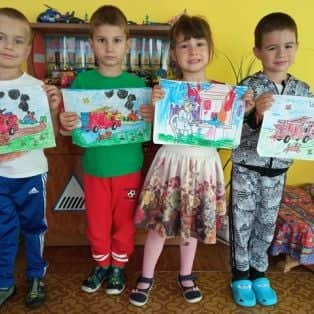 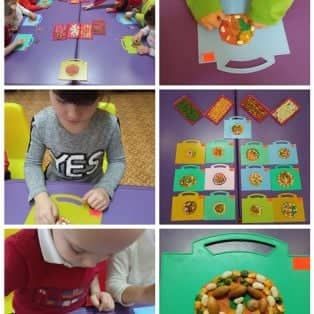 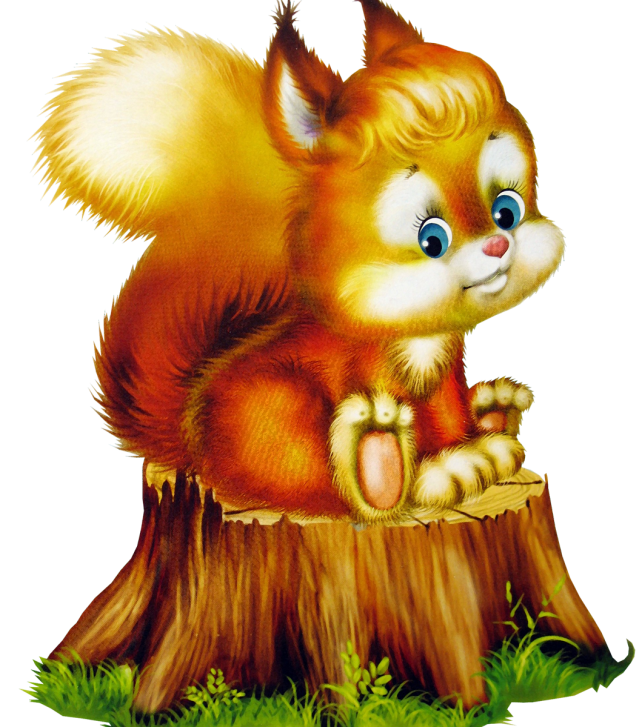 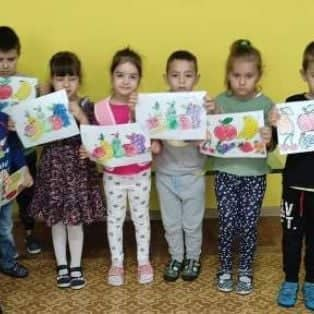 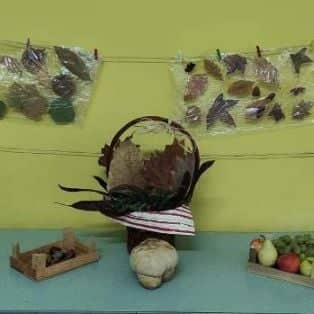 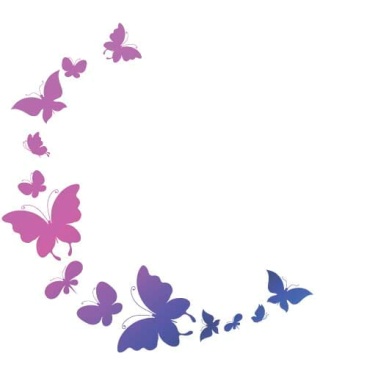 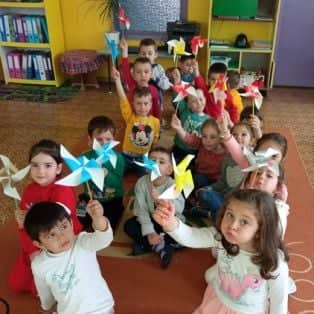 ТВОРЧЕСТВО
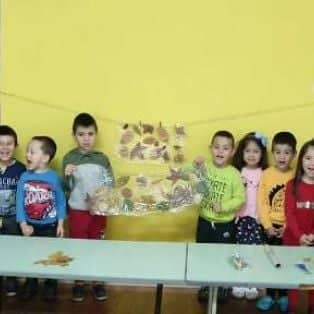 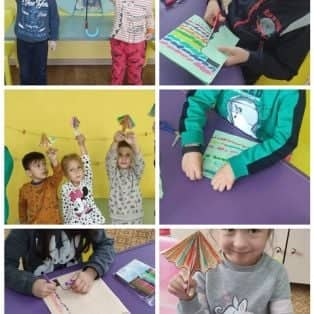 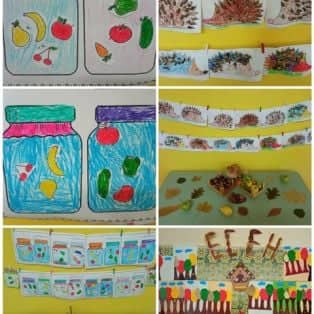 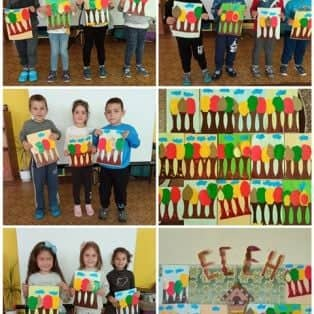 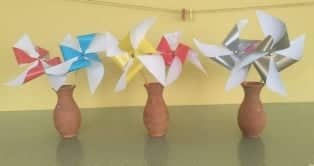 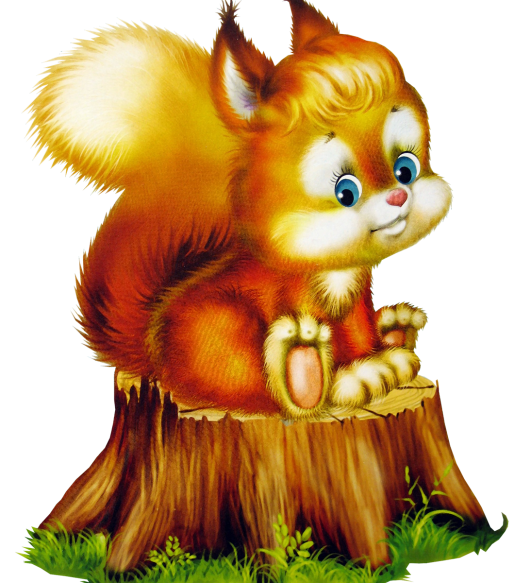 ТВОРЧЕСТВО
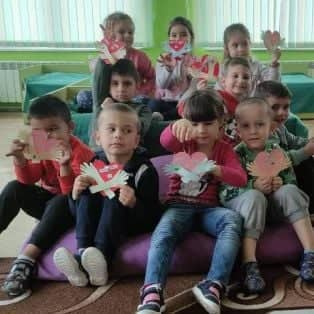 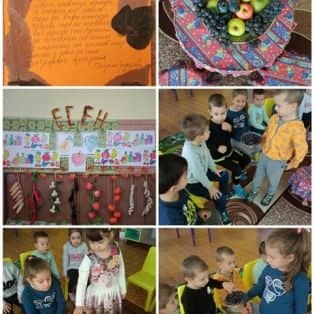 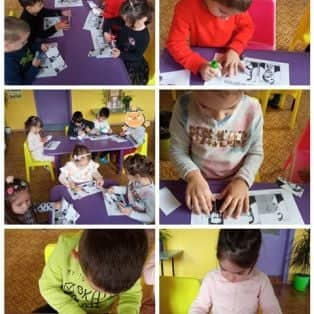 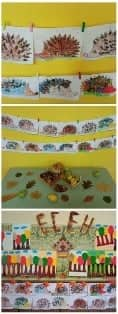 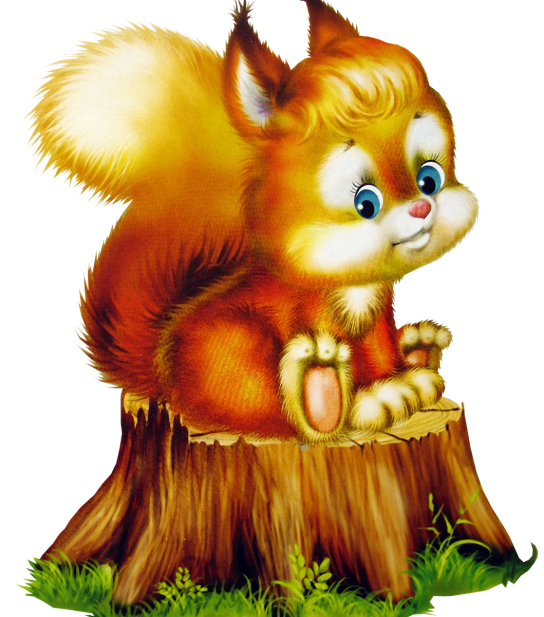 ПЕДАГОГИЧЕСКА ДЕЙНОСТ
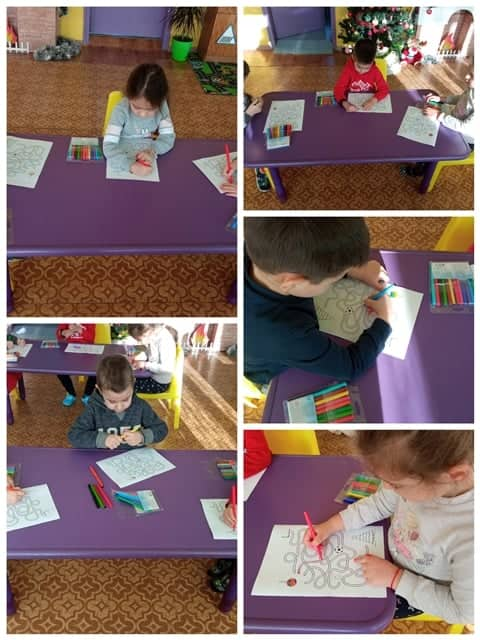 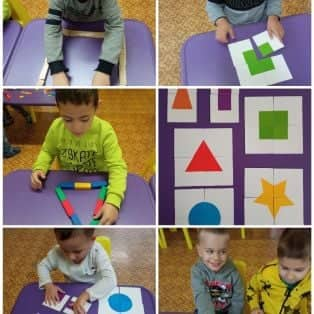 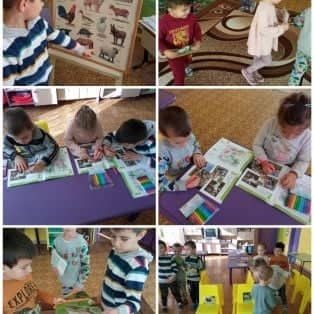 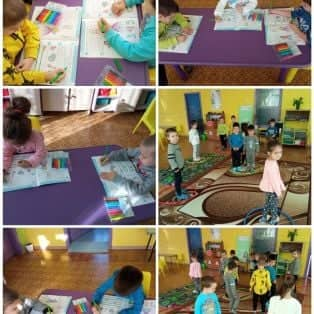 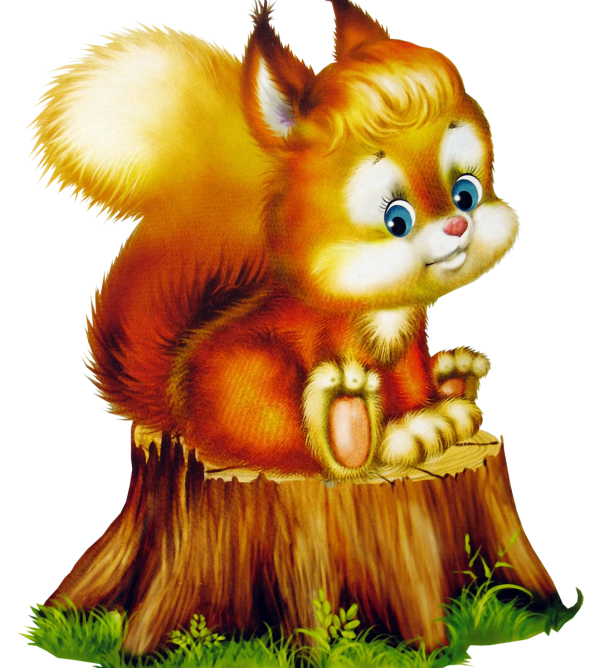 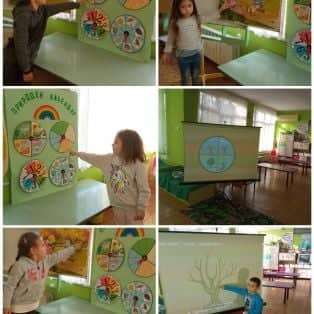 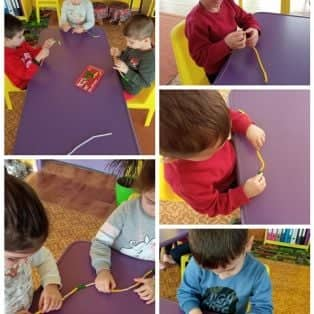 ПЕДАГОГИЧЕСКА ДЕЙНОСТ
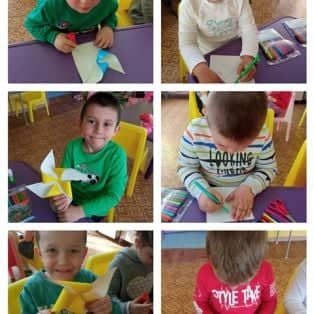 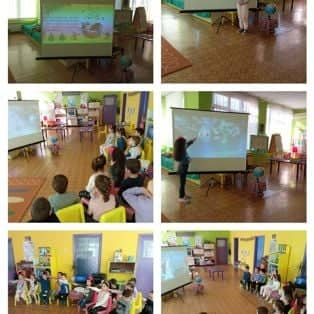 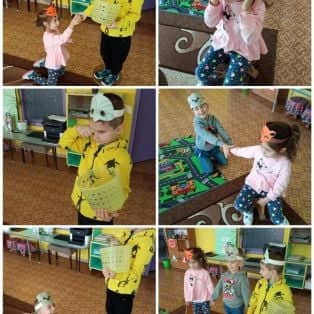 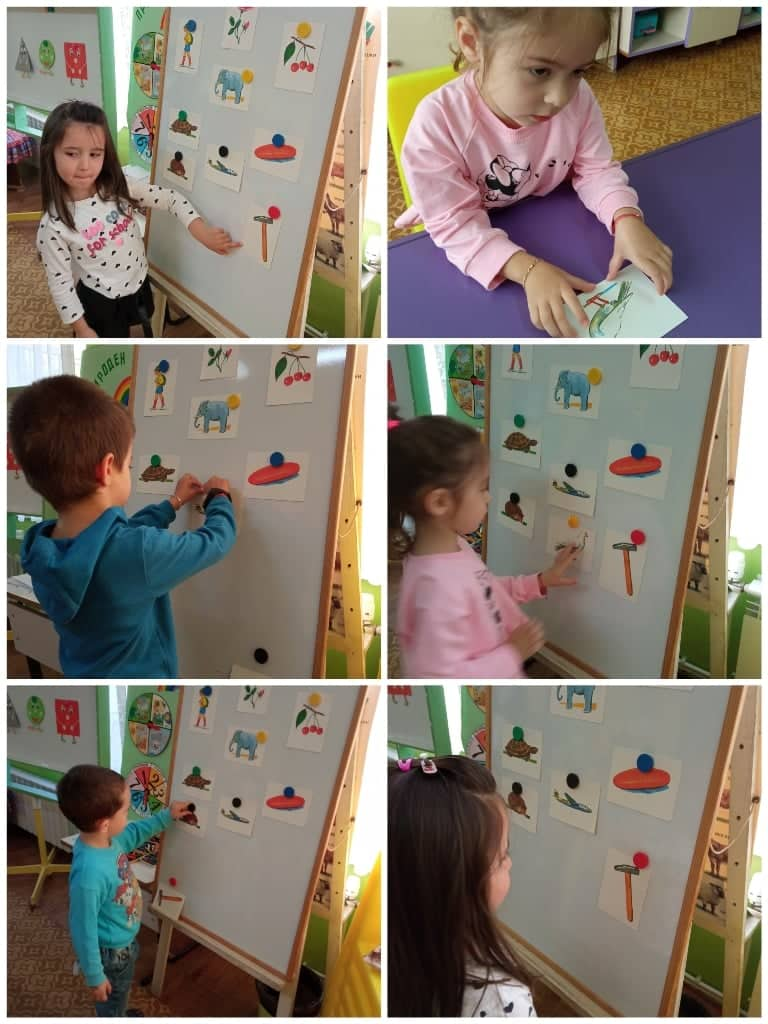 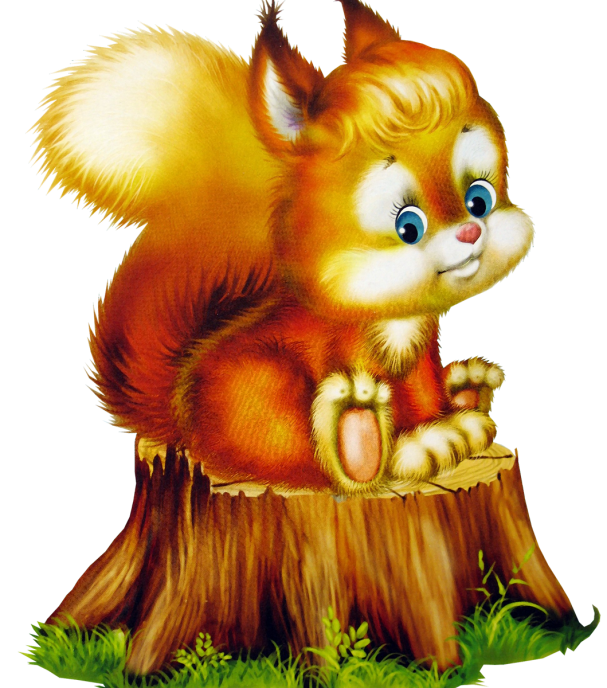 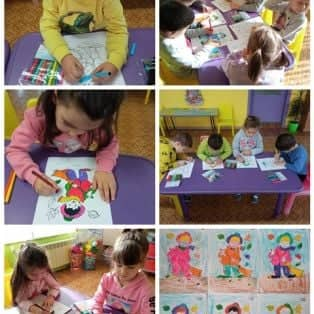 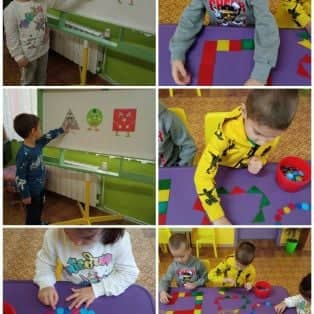 ПРАЗНИЦИ
ДЕН НА ТОЛЕРАНТНОСТТА „РАЗЛИЧНИ, НО ЗАЕДНО“
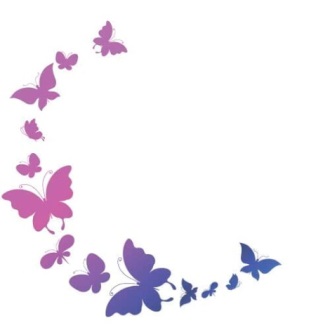 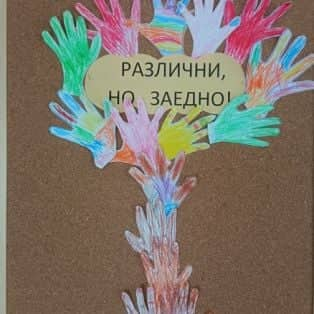 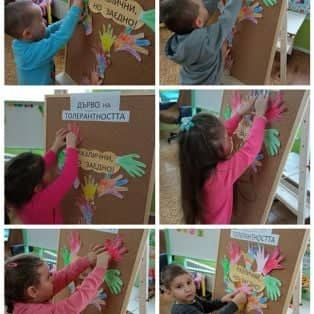 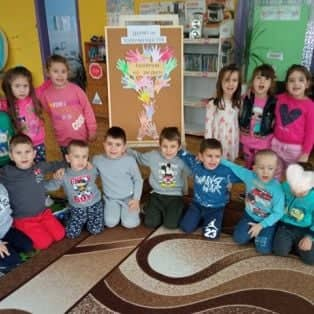 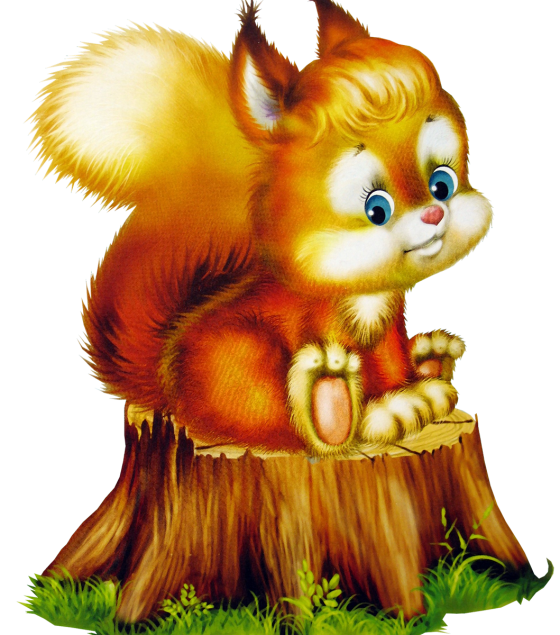 ДЕН НА  НАРОДНИТЕ БУДИТЕЛИ
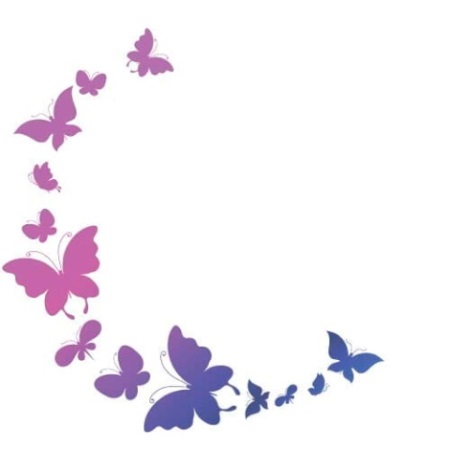 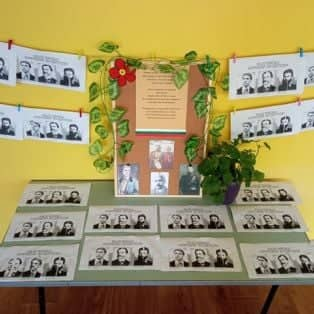 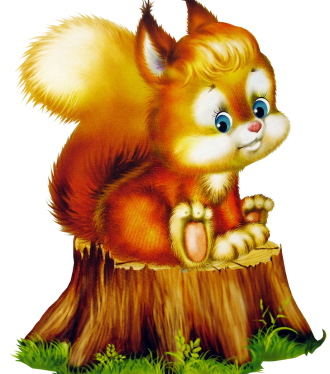 ДЕН НА ХРИСТИЯНСКОТО СЕМЕЙСТВО
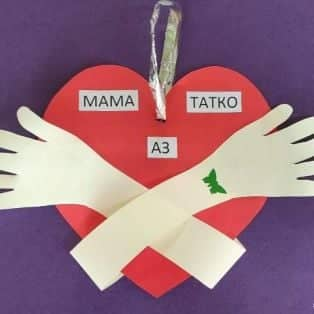 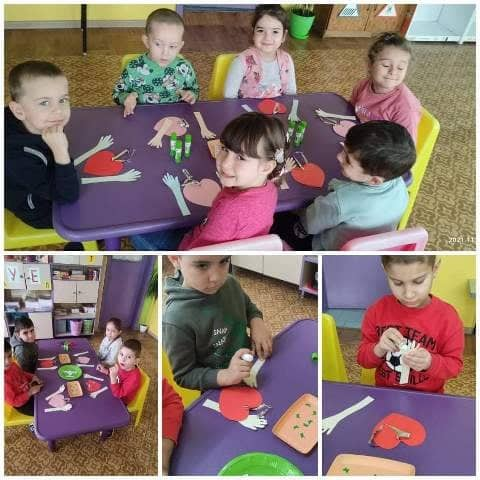 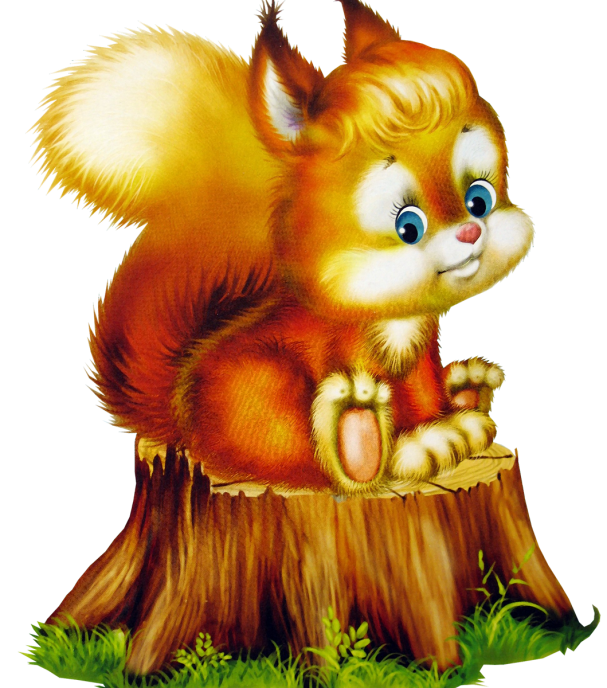 ПОСРЕЩАНЕ НА ДЯДО КОЛЕДА
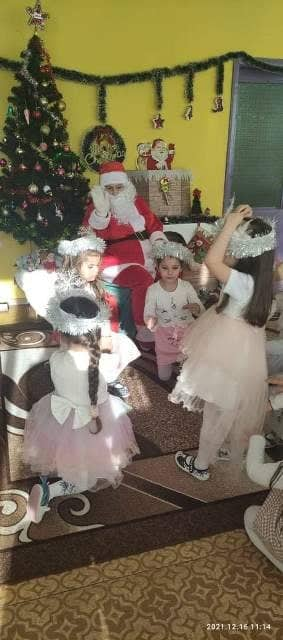 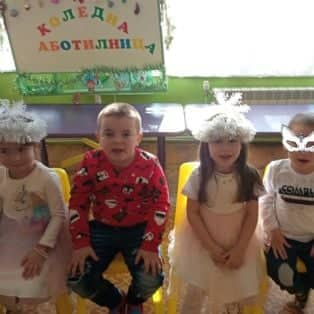 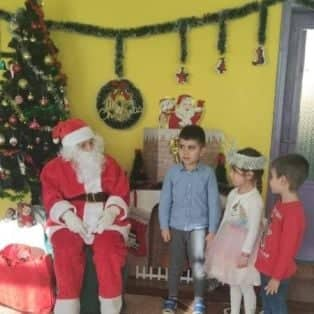 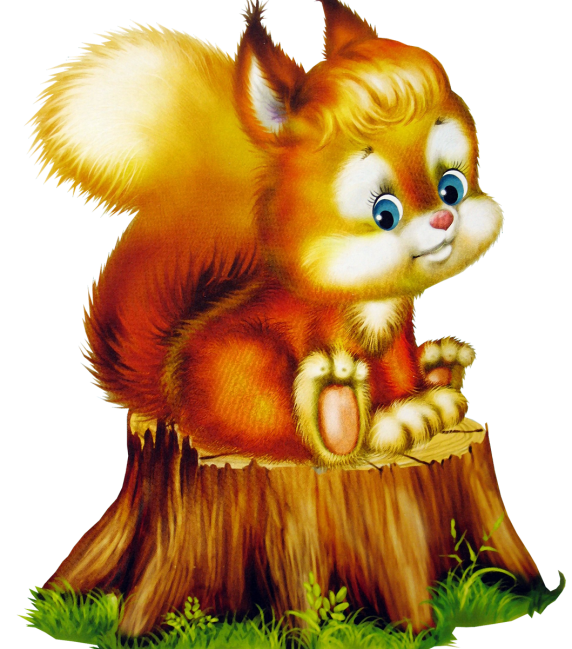 КОНКУРС „МОЯТА КОЛЕДА“
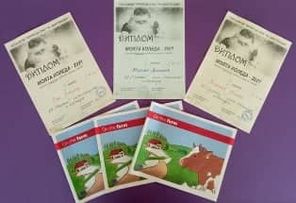 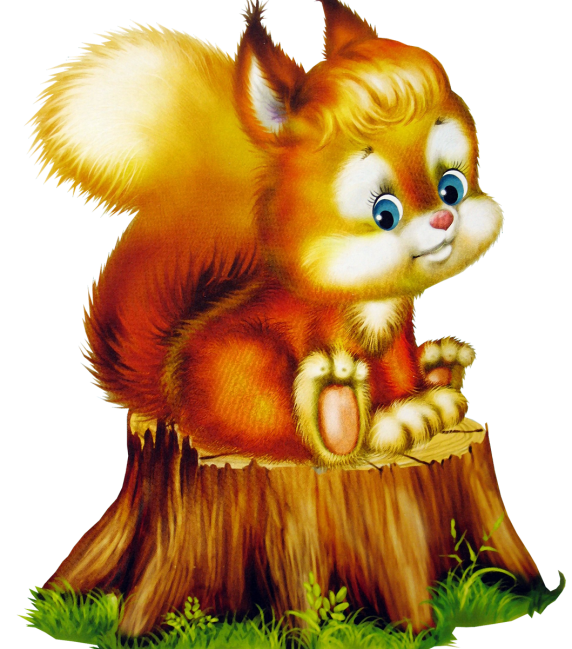 С ЛЮБОВ ЗА МАМА!
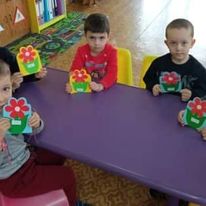 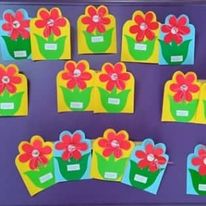 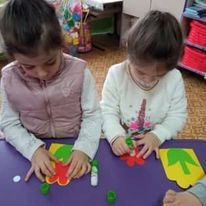 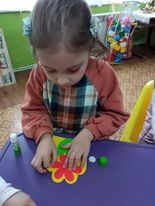 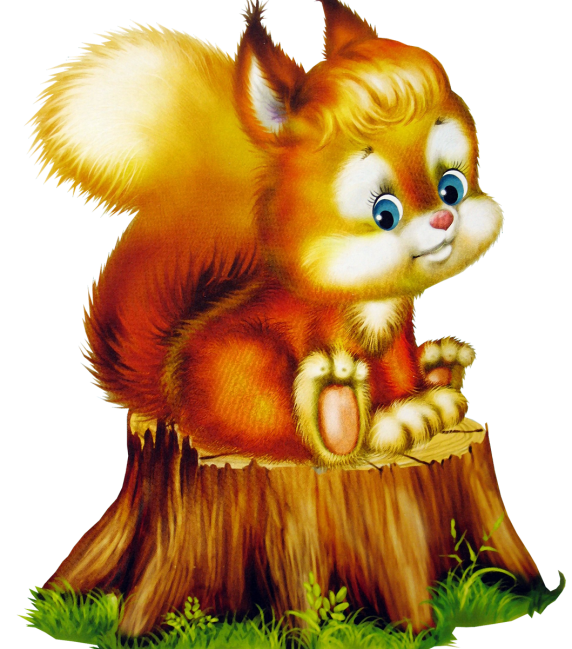 ШАРЕН ВЕЛИКДЕН
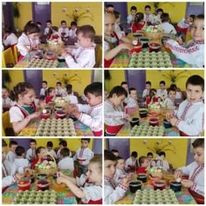 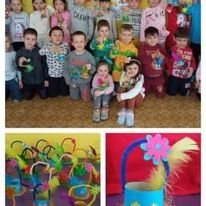 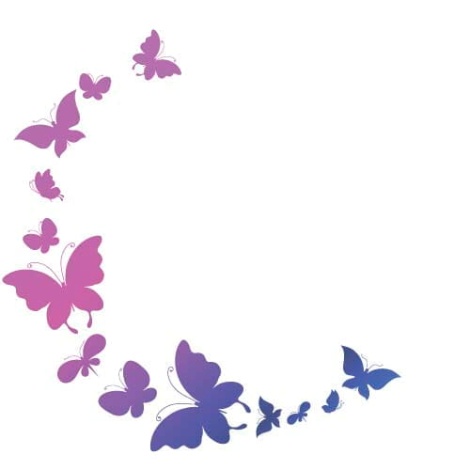 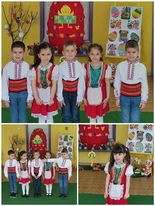 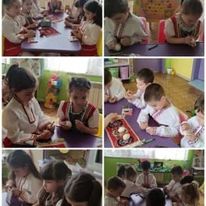 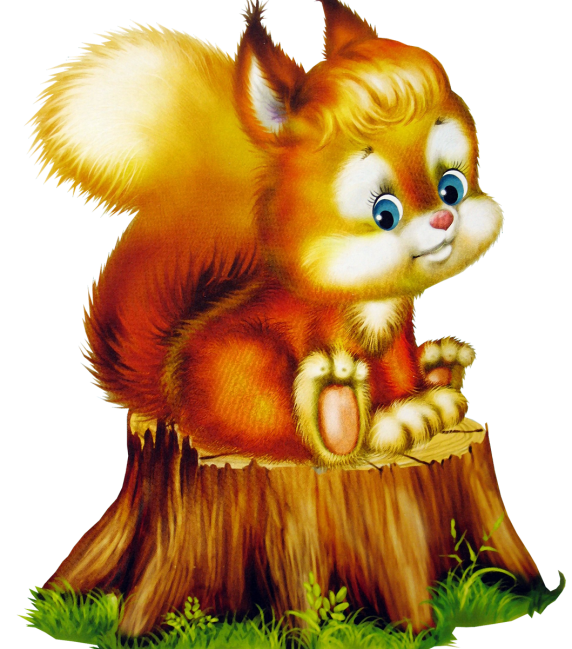 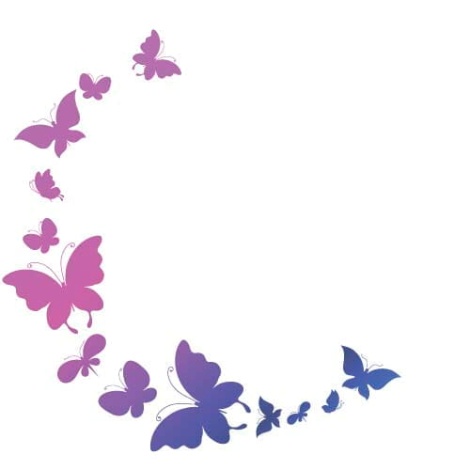 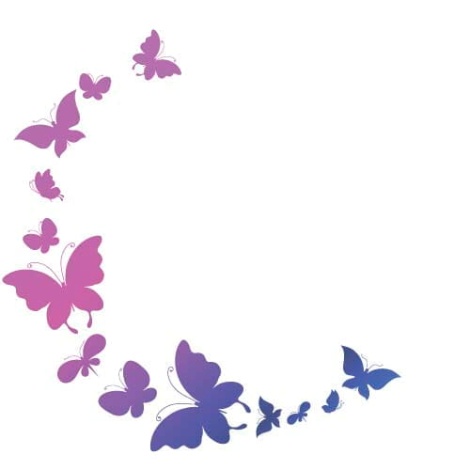 24- ти МАЙ
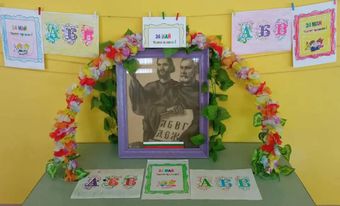 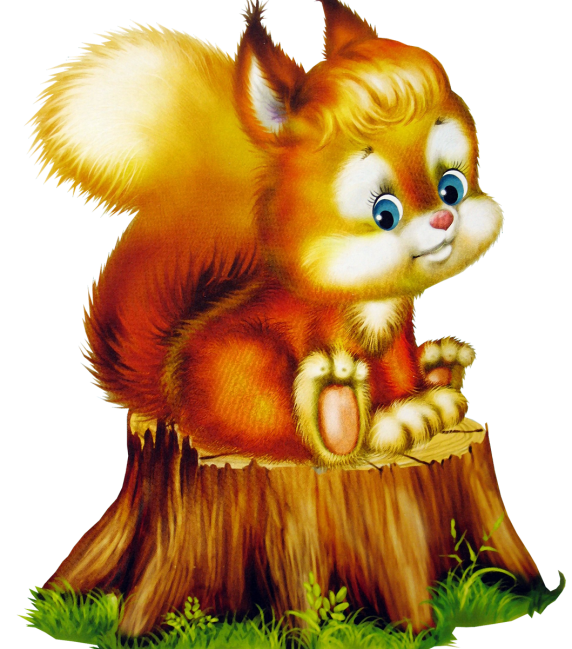 1- ви ЮНИ
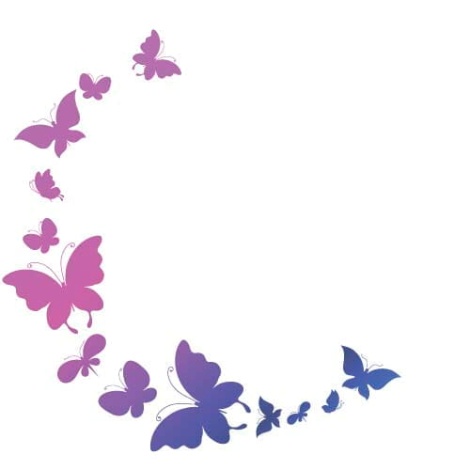 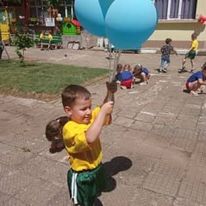 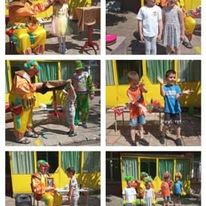 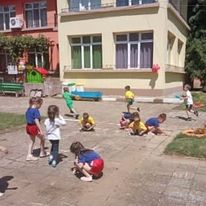 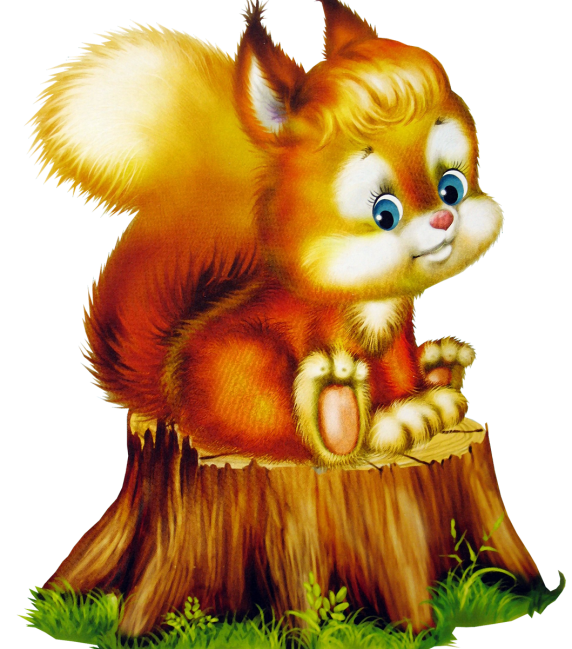 ДЕЙНОСТИ
ДЕН НА ДОБРОТО“ ДА СИ ПОДАДЕМ РЪКА“
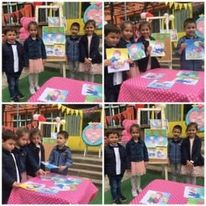 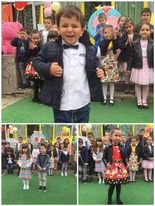 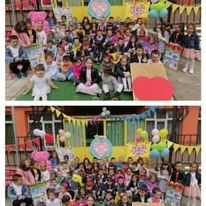 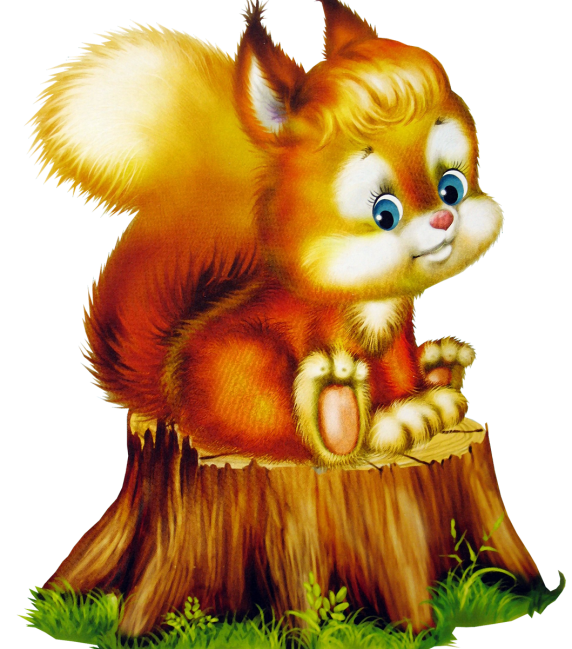 ПРАЗНИК- БДП
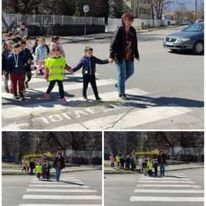 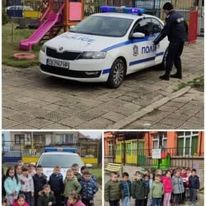 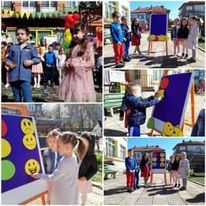 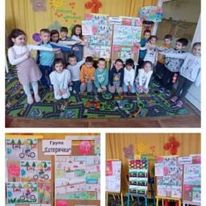 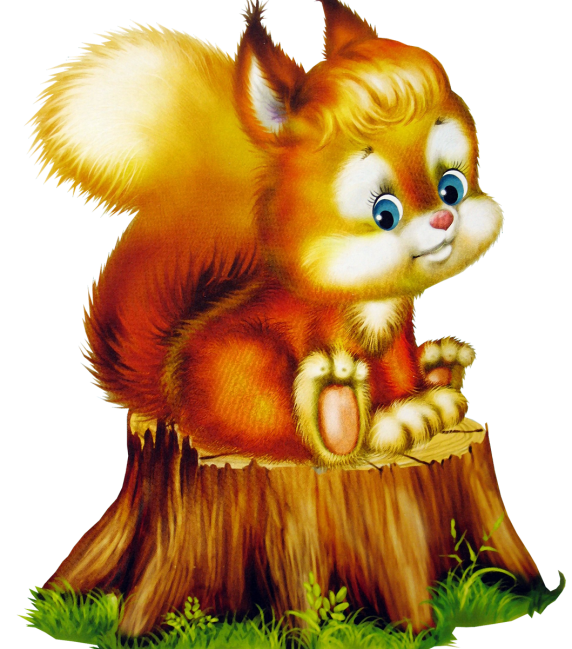 СПОРТЕН ПРАЗНИК
 „ЗДРАВЕ ЧРЕЗ ДВИЖЕНИЕ“
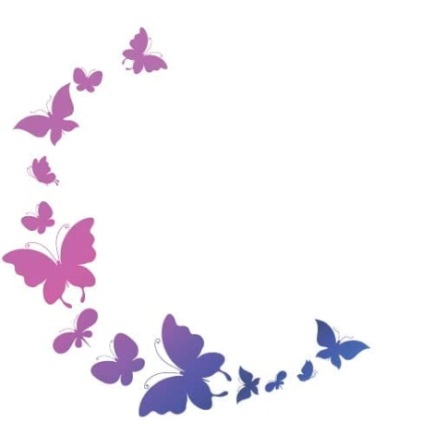 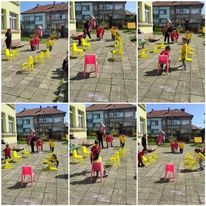 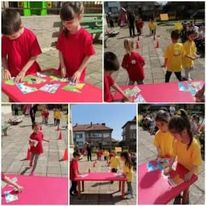 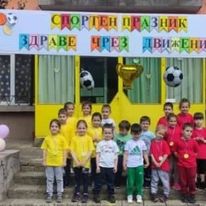 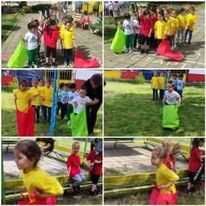 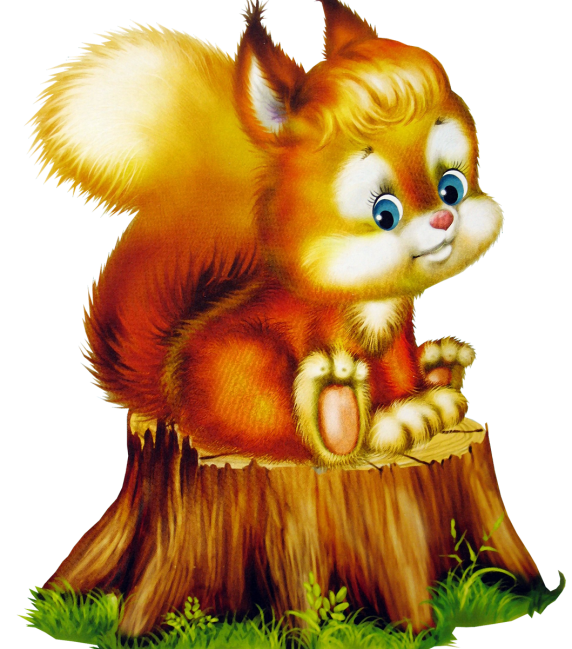 ПРАЗНИК НА ПРАВОСЛАВНИЯ ДУХ И            ТРАДИЦИИ
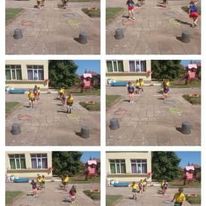 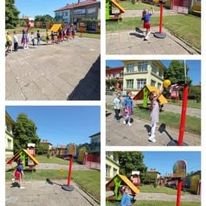 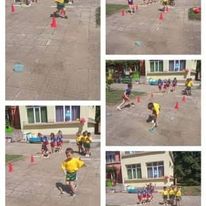 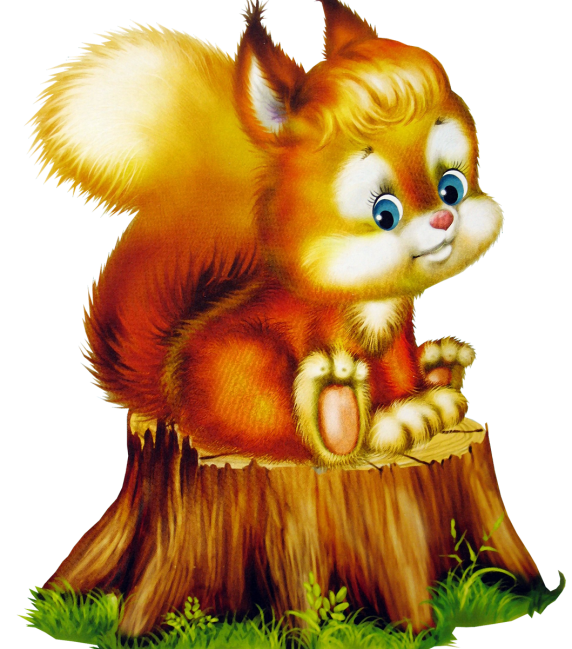 МИНИ ПРОЕКТ „МОЯТА ГРАДИНКА“
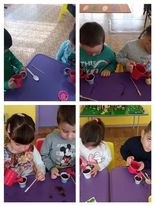 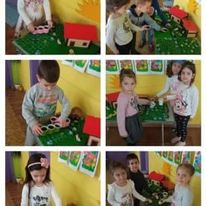 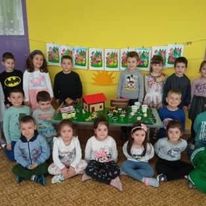 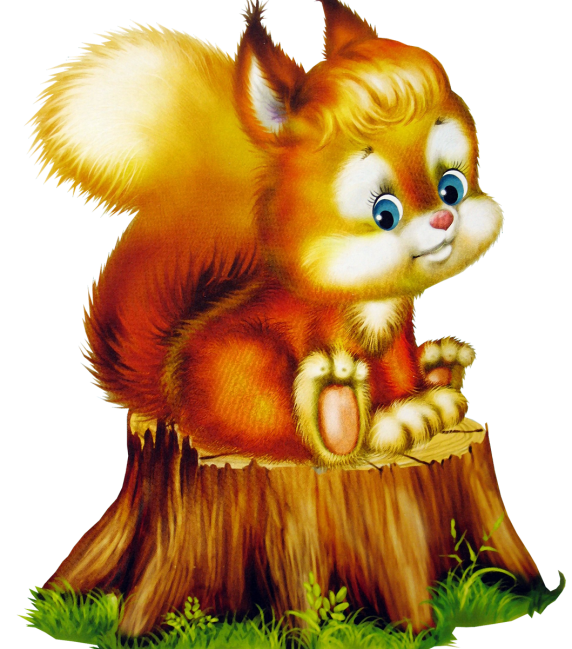 ЗДРАВОСЛОВНО ХРАНЕНЕ
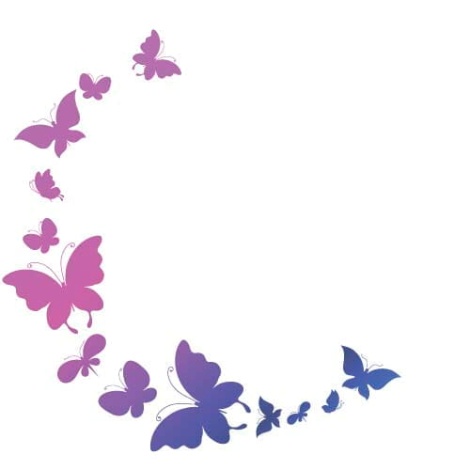 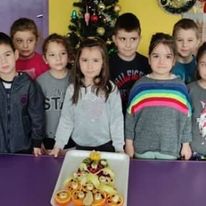 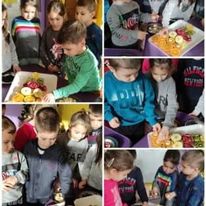 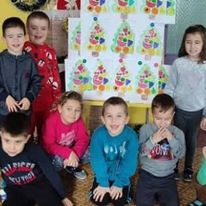 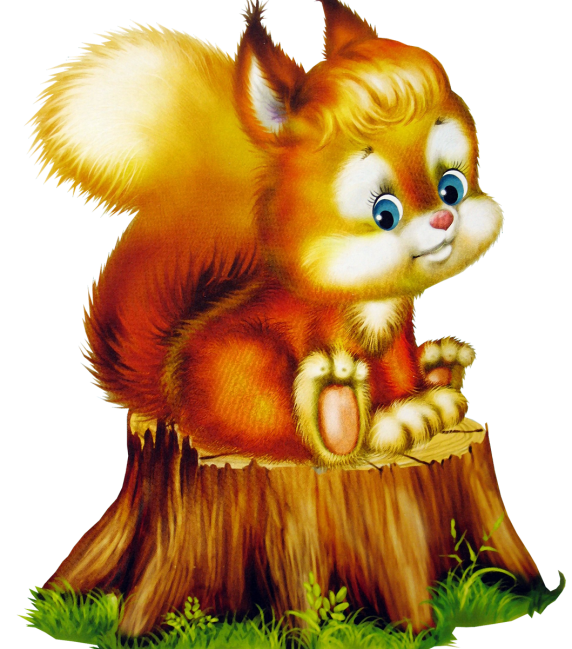 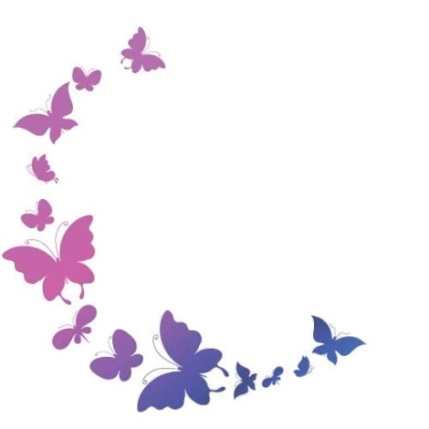 ДЕН НА ВОДАТА
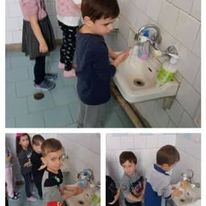 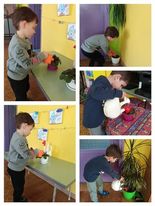 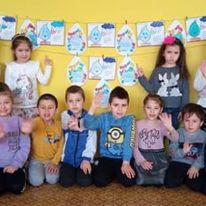 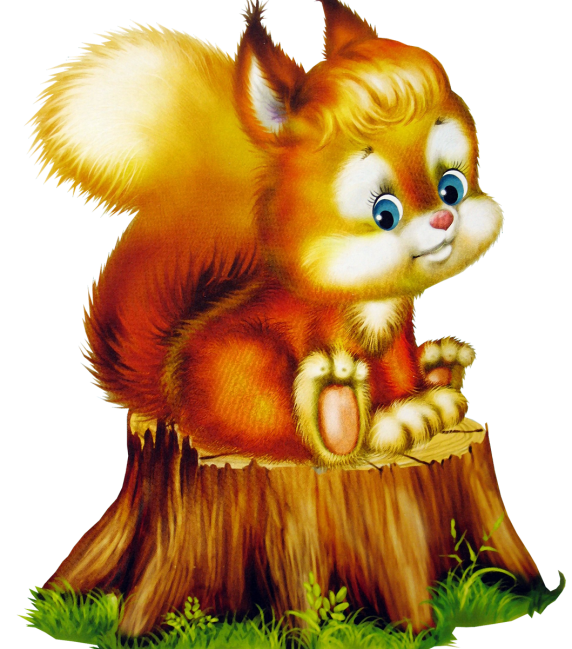 СЕДМИЦА НА ГОРАТА
„АЗ     ГОРАТА“
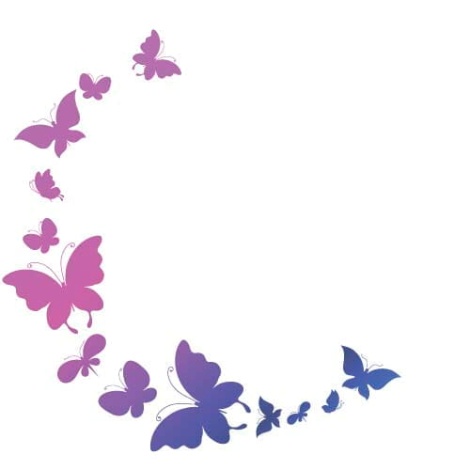 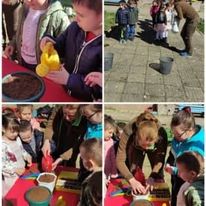 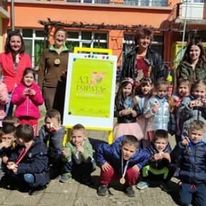 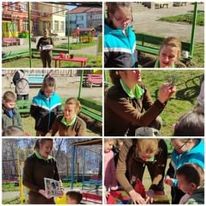 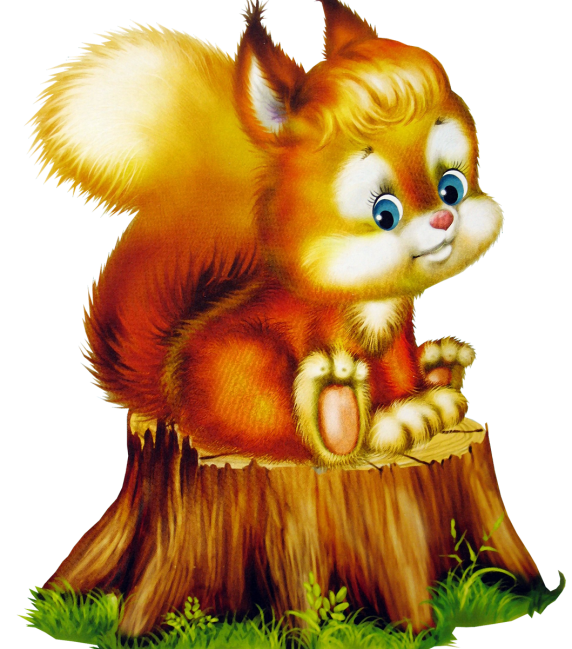 МАРАТОН НА ЧЕТЕНЕТО
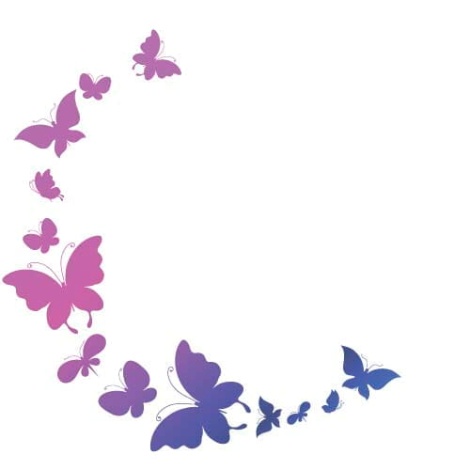 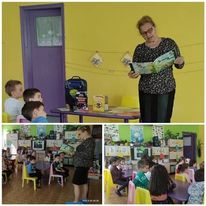 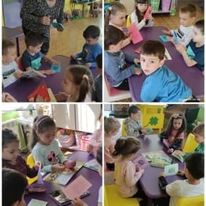 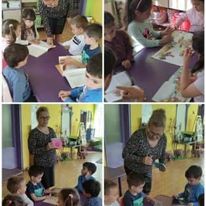 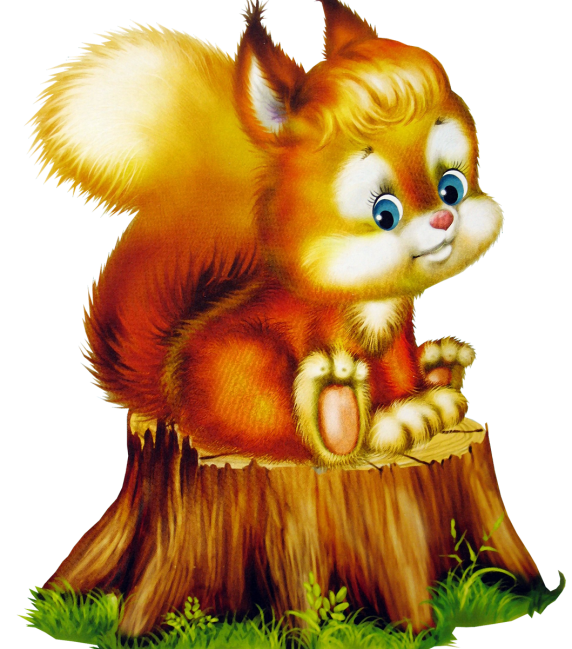 ОБОГАТЯВАНЕ НА БИБЛИОТЕЧНИЯ КЪТ
 В СЕДМИЦАТА НА КНИГАТАПА
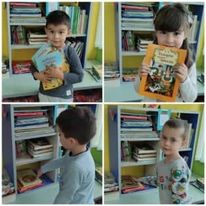 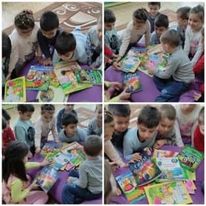 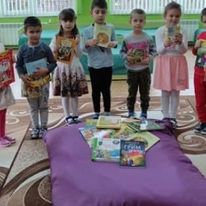 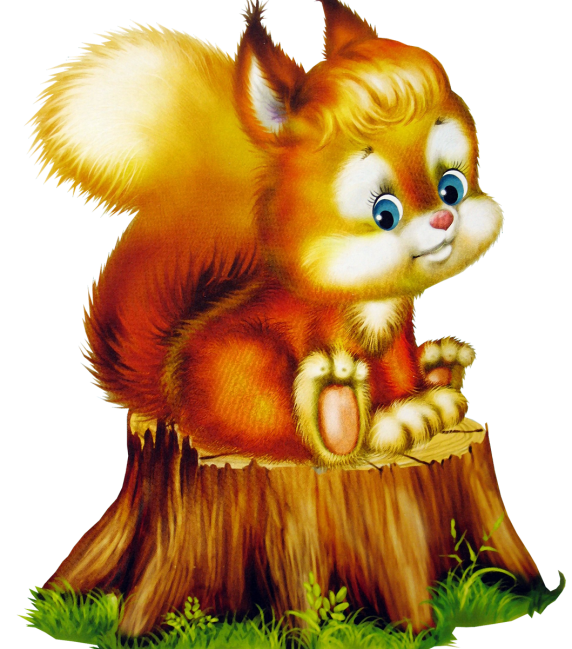 СВЕТОВЕН ДЕН НА ОКОЛНАТА СРЕДА
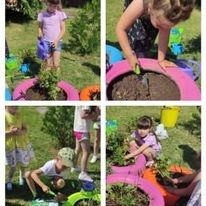 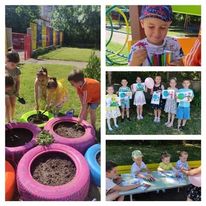 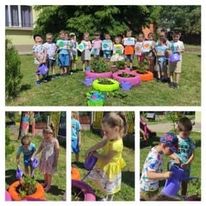 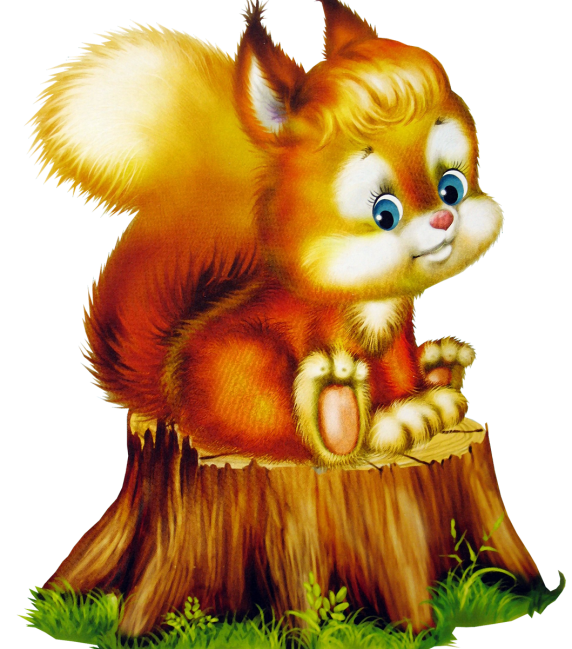 УРОЦИ ПО РЕЛИГИЯ
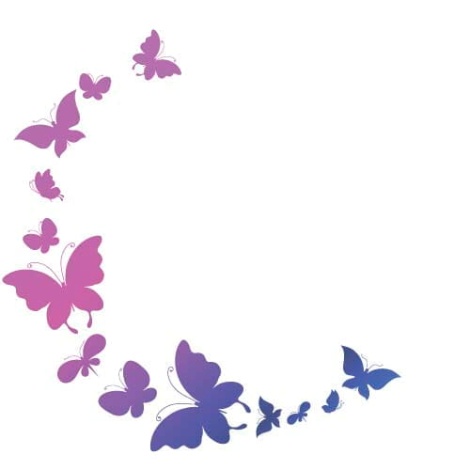 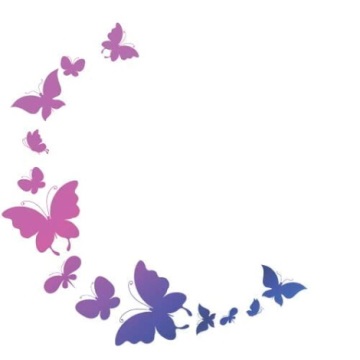 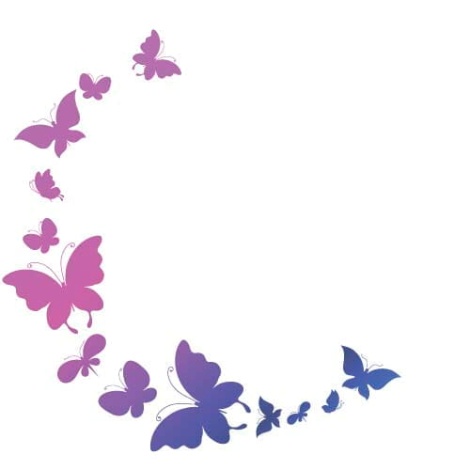 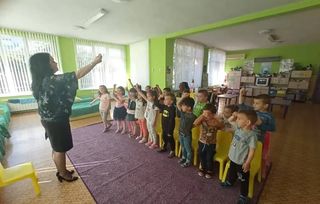 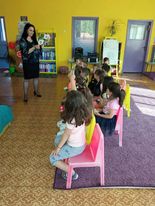 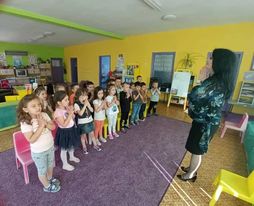 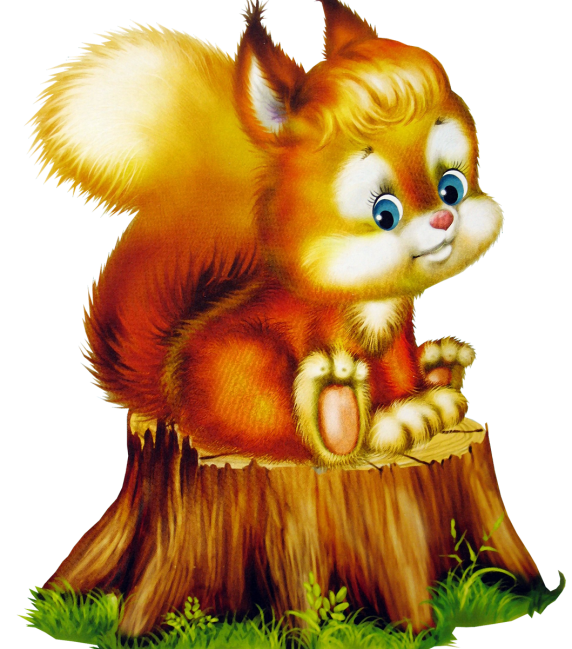 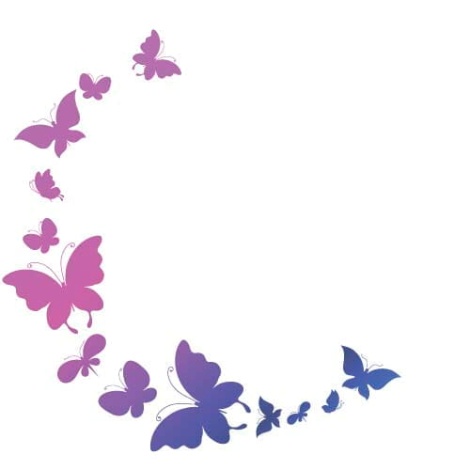 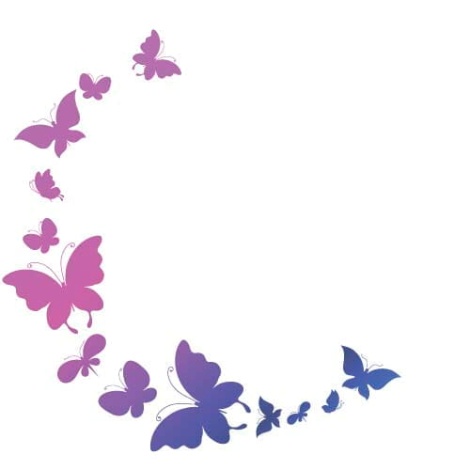 КРАЙ !!!
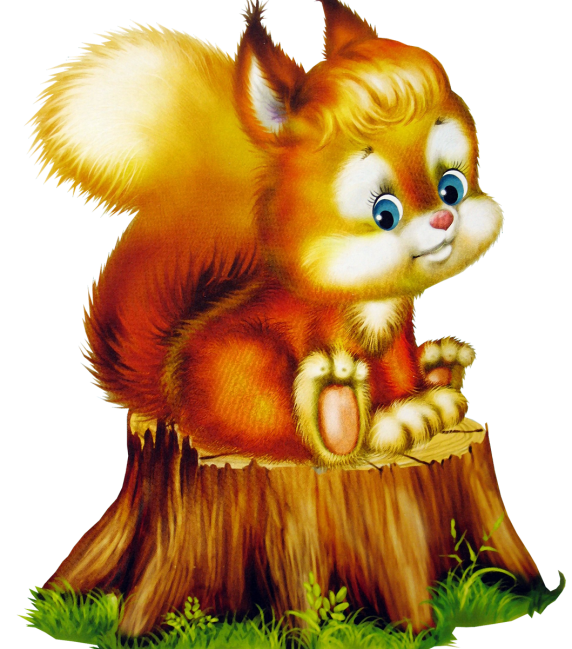